소재수치해석 Final
Diffusion, FDM
20110275
이기훈
Darken’s uphill diffusion
Fe
3.8 wt% Si
0.478 wt% C
Fe
0.441 wt% C
Gibbs Energy and Chemical Potentials
Gibbs Energy
Chemical Potential
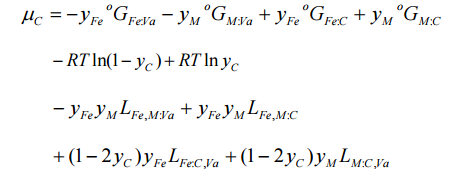 Diffusion Coefficient
Algorithm
초기값 입력
wt% -> u fraction으로 변환
FDM
u fraction -> wt %으로 변환
출력
Code (Diffusion coefficient)
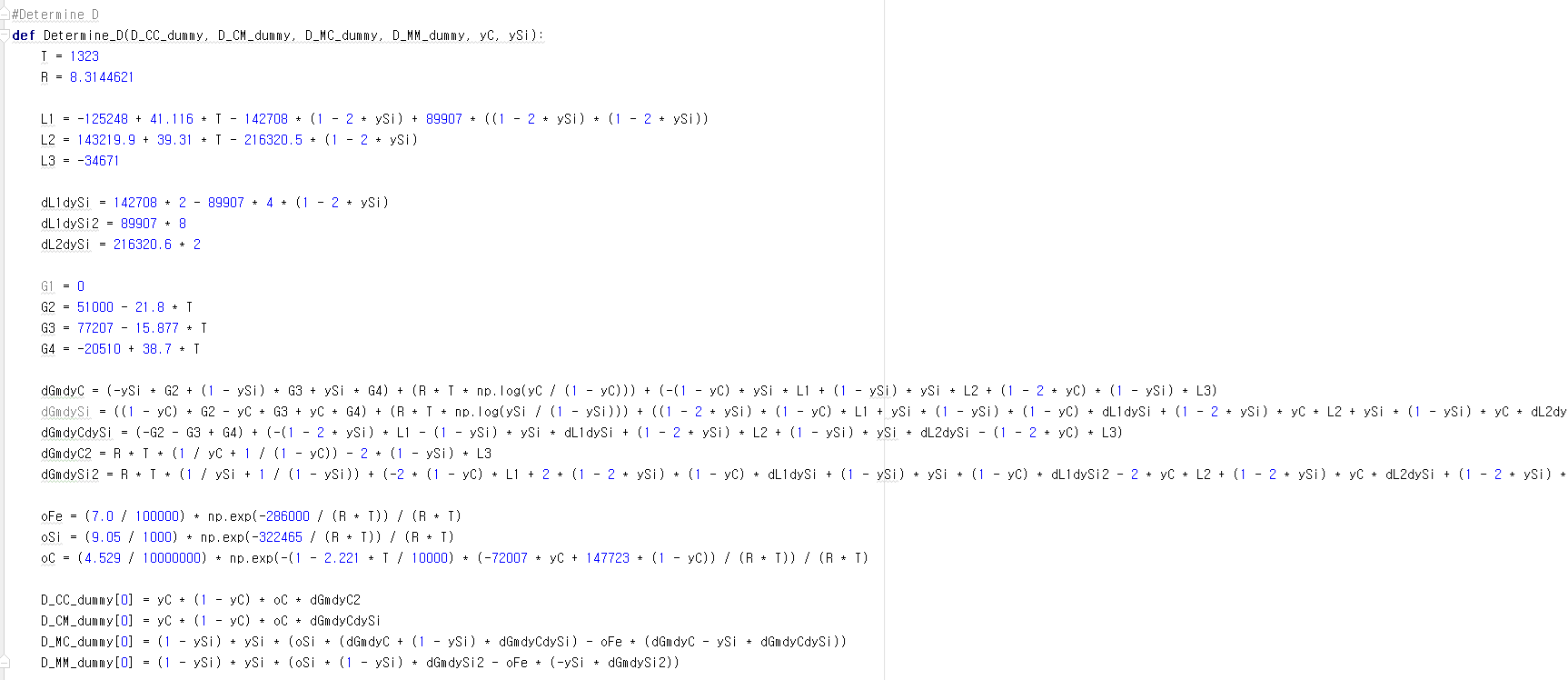 Code (FDM)
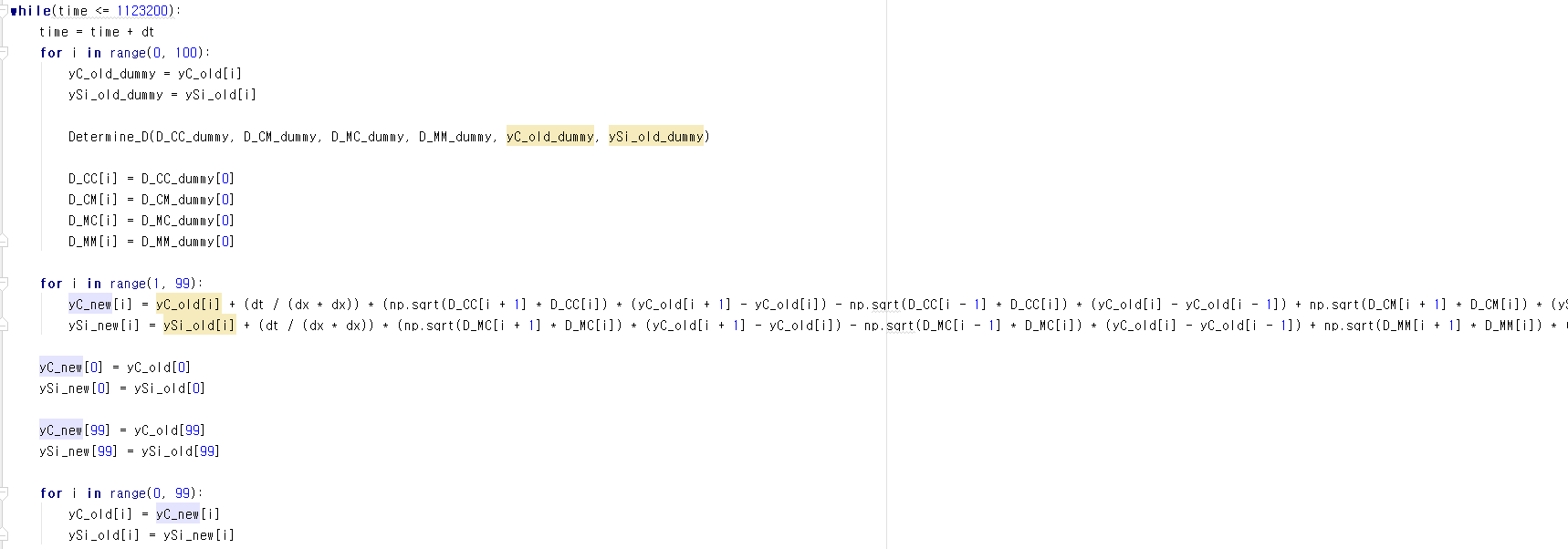 Result
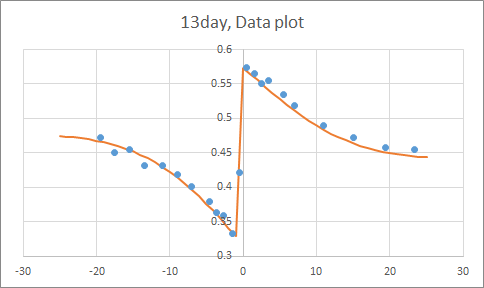 Result
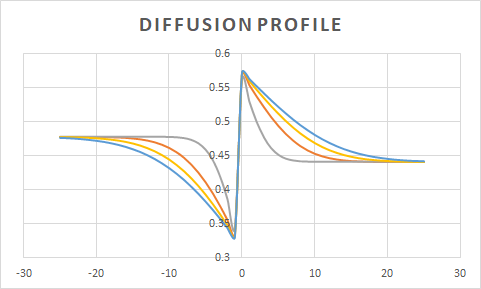 1 day
4 day
7 day
10 day
소재수치해석 Final
Advection equation
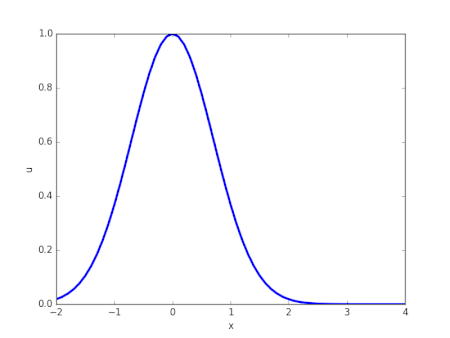 What is advection?
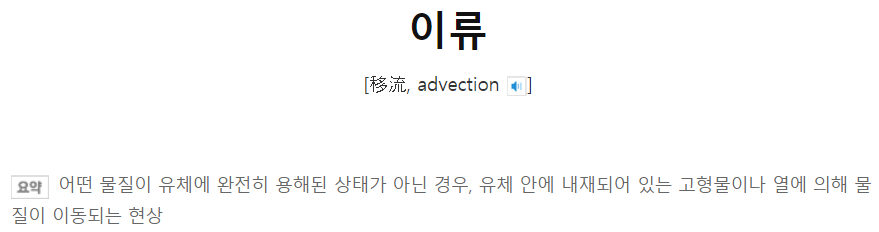 Code
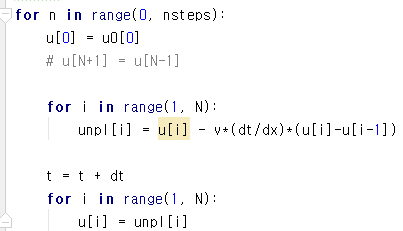 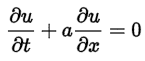 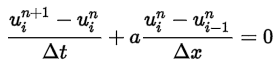 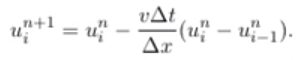 Result (step = 0)
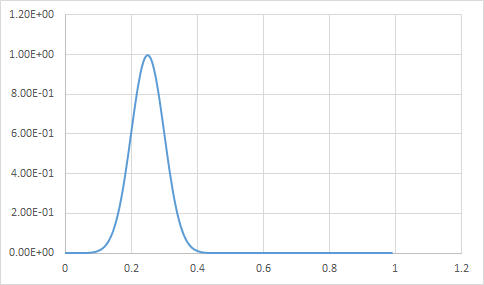 Result (step = 10)
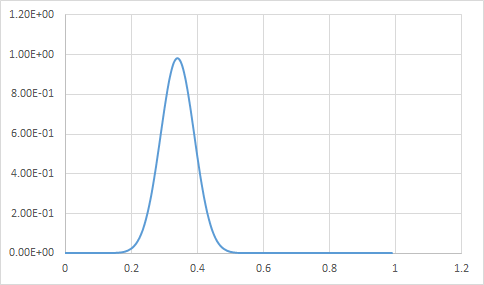 Result (step = 20)
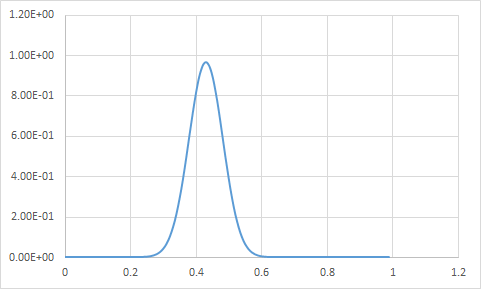 Result (step = 30)
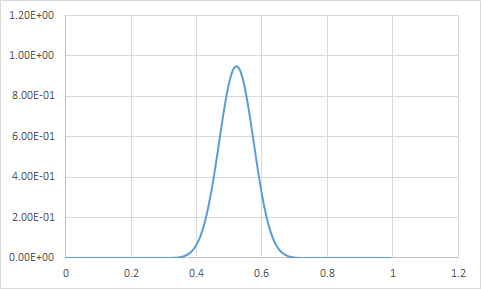 Result (step = 40)
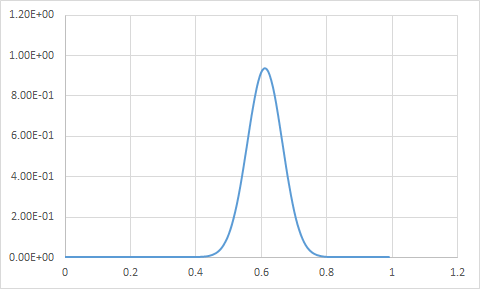 Result (step = 50)
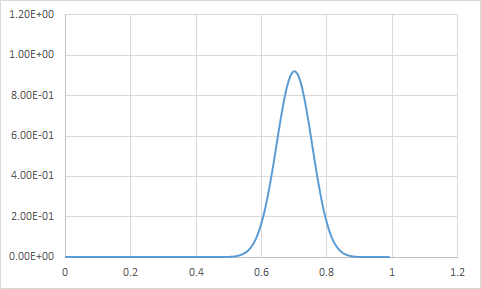 Conclusion
- 새로운 언어(Python)을 다뤄볼 수 있어서 좋았다.
- 수치해석이라는 분야의 매력을 느낄 수 있었다.
- 조금 더 재미있는 주제를 해 볼 수 있지 않았을까
하는 아쉬움이 남는다.
아쉬움과 뿌듯함이 함께 남는 과목인 것 같다!